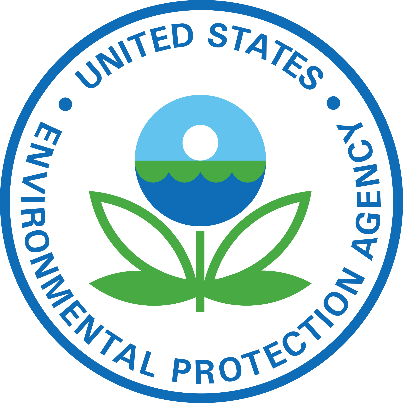 Data Out: Creating a Local Replication Data Repository and using Virtual Exchange Services
Justin Wright, OGWDW Infrastructure Branch
 and Harold Valle, Systalex
July 11, 2018
What is a Local Replication Data Repository (LRDR)?
The Local Replication Data Repository is SDWIS State 3.3 formatted data tables, housed on a Primacy Agency’s server, containing a replication of the data in the SDWIS Prime database
Can be a new instance of S/S 3.3 or your existing S/S database
Interfacing applications then continue to connect to the LRDR like they currently do to SDWIS State
Formerly referred to as the “Data Mart”
U.S. Environmental Protection Agency
2
What are the goals of this effort?
Create a “data out” solution to help Primacy Agencies transition to Prime more quickly

Extend the life of interfacing applications while reconfiguring them to work with APIs

Provide platform to expand SDWIS Prime functionality
U.S. Environmental Protection Agency
3
U.S. Environmental Protection Agency
4
U.S. Environmental Protection Agency
5
U.S. Environmental Protection Agency
6
How Does it Work? (VES)
“The Virtual Exchange Service (VES) is a cloud-based platform for creating data exchanges on the Exchange Network.  The VES eliminates the need for Partners to create and maintain a node server.  The VES supports all of the functions of a node and simplifies the creation of data exchanges.” It allows Primacy Agencies to configure replications of the SDWIS Prime database to their Local Replication Data Repository
The VES is a cloud-based platform designed to minimize the burden of building data exchanges  by using standard templates that define much of the processing
U.S. Environmental Protection Agency
7
How Does it Work? (VES cont.)
If you have a node, agencies can use VES to supplement their existing node or to replace their node 
The exchanges (e.g. SDWIS) are configured not installed
Agencies can get started quickly using the VES web application wizards
All new components and features such as dataflow definitions and services are shareable (from VES or between partners)
U.S. Environmental Protection Agency
8
How Does it Work? (VES cont.)
After initial run, only updated content pulled from Prime into LRDR to expedite transfers

Replication schedule will be customizable (weekly, daily, hourly)

On demand runs to update data as needed
U.S. Environmental Protection Agency
9
Who is using VES? (VES cont.)VES Partners and Dataflows
Hualapai Tribe:  WQX production flow 
San Joaquin Valley Air District:  ICIS AIR
Jefferson County Health Dept: ICIS Air
Klamath Tribe: WQX
Alabama: ICIS-AIR
Georgia: ICIS-AIR dataflows ,  EIS
Region 1: Storm 3 Buoy Flow, SPCC Tanks
Tennessee: ICIS-AIR, ICIS NPDES
Texas: AQS,  Facility FRS
Maine: ICIS data access (Export)
Gold Systems:  WQX, ICIS-AIR,  AQWMS
New Hampshire:  Facility,  AQS, etc..
South Dakota: TRI-OUT, ICIS-AIR, EIS 
Pacific States Marine Fisheries Commission: Fishery information publishing service
U.S. Environmental Protection Agency
10
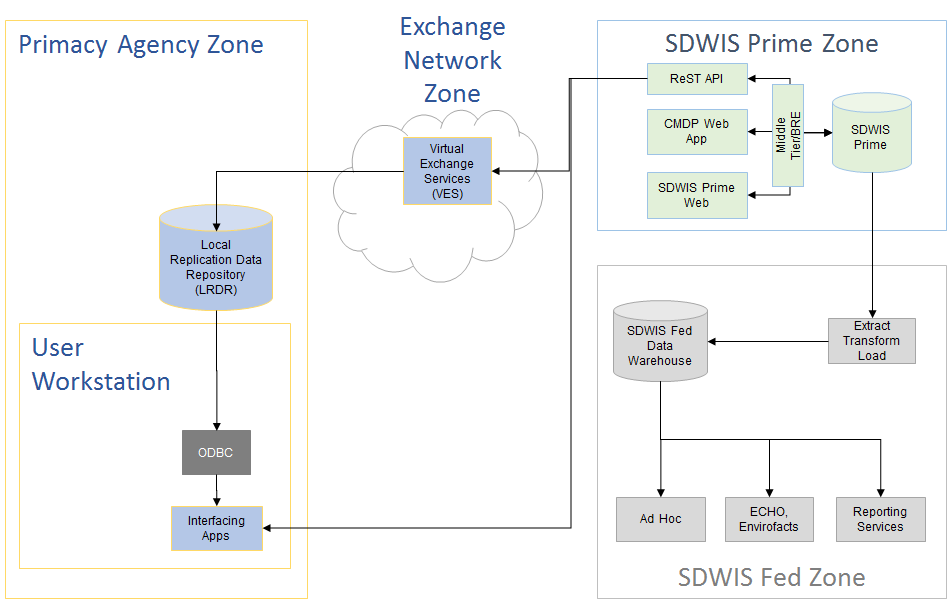 U.S. Environmental Protection Agency
11
What do Primacy Agencies need to do to use these services?
Run scripts and follow instructions provided by EPA to establish an LRDR
Install the VES Connector software (Windows required); on any workstation or server that can connect to the database server
Contact EPA personnel to establish connections & accounts
Configure VES to replicate at regular intervals
U.S. Environmental Protection Agency
12
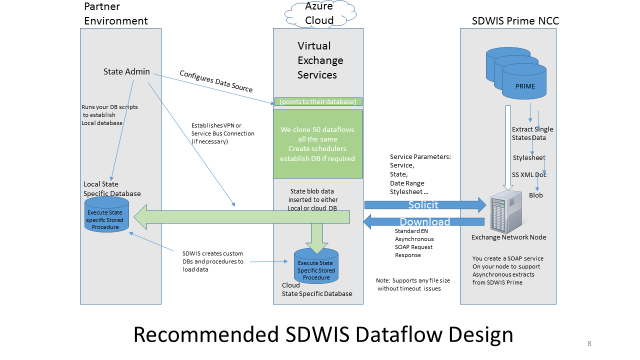 U.S. Environmental Protection Agency
13
Where Are We? Status and Plans
All connections established in staging environment
Able to pull XML file from SDWIS Prime and move it to Systalex server
Working on parsing the XML into staging tables
Virginia and Utah using EN grant funding to participate in development
Working with Virginia now to set up VES Connector on their server; drafting instructions on establishing the LRDR; Utah will be next
Finalize instructions & States’ LRDR: September
Primacy Agencies will then be able to follow instructions to set up their own LRDR/VES
U.S. Environmental Protection Agency
14
Install Local ReplicationData Repository (LRDR)
LRDR database script provided creates the following database objects under a new database/schema/user.   LRDR will house tables and procedures to store and process the SDWIS Prime XML.  No external dependencies.
Tables
Store incoming SDWIS Prime .zip file.
SDWIS Staging tables (prefixed STG_)
Store Job information for processing the incoming .zip file .
Job error table ( records any errors during processing
Job Log ( records # of records extracted , inserted, updated, deleted during processing)
Data base Procedures (Oracle/SQL Server)
Uncompress zip file
Process to parse XML file into SDWIS Staging tables (Xquery/Xpath)  
Synchronize data in Staging tables with Local SDWIS 
Scheduler
Schedule a job to check for incoming files.
U.S. Environmental Protection Agency
15
Install Local ReplicationData Repository (LRDR)
U.S. Environmental Protection Agency
16
Install VES Connector
The virtual node connector is a component for establishing secure network connectivity between virtual node in the cloud and database server in your enterprise environment without opening firewall. It uses several layers of security to safeguard the access:
Token Authentication: The virtual node connector connects to the Internet Service Bus using a secure authentication token. 
Transport Security: All communications between your node and database server are encrypted and signed through IPSec.
Application Authentication: Database layer authentication is enforced by the virtual node. All incoming request to database servers are authenticated.
Node Access: All requests to Virtual Node must be authenticated through NAAS.
The virtual node connector can be installed on any Windows Server as long as it has local network connectivity to the database server.
U.S. Environmental Protection Agency
17
Install VES Connector
U.S. Environmental Protection Agency
18
Install VES Connector
Installation Directory
U.S. Environmental Protection Agency
19
Install VES Connector
Service Bus Token
U.S. Environmental Protection Agency
20
Install VES Connector
Sub Namespace & Database IP
Enter an appropriate value for Sub namespace, [State abbreviation]-[Organization abbreviation], e.g. MD-DNR. Please make a note of the Sub-namespace; it is needed later to setup connectivity from the Virtual Node.

Input the internal IP address and port for your database server, e.g.  192.168.0.10:1433. You may configure more than one databases with different IP addresses separated by commas.
U.S. Environmental Protection Agency
21
Install VES Connector
Sub Namespace & Database IP
U.S. Environmental Protection Agency
22
Install VES Connector
Software Installation Complete
U.S. Environmental Protection Agency
23
Install VES Connector
Software Installation Complete
Once installation is complete:
Confirm CDX Connector windows service is started. If the service has not started automatically, start it manually. 

Once your connector is up and running, please contact the Exchange Network Helpdesk with your Sub Namespace and the database local IP address. They will provide a special port #, i.e., 1000, associated with your Sub Namespace. This port # will be used to configure your data source in the VES in a future step
U.S. Environmental Protection Agency
24
NAAS Account
A CDX Network Authentication and Authorization Service (NAAS) Account is required to login to the VES cloud and call the SDWISVES service.

If you don’t have a NAAS account, email the CDX node helpdesk(nodehelpdesk@epacdx.net ) to request a NAAS account with the VES Admin Role and access to the SDWISVES dataflow.   
An account name and password will be provided which will server as your login to VES Admin portal.

If you have an existing NAAS account , email the CDX node helpdesk(nodehelpdesk@epacdx.net ) and request the VES Admin Role and access to SDWISVES dataflow be added to your NAAS account.
Your existing NAAS credentials will be used to login to the VES Admin portal.
U.S. Environmental Protection Agency
25
Virtual Exchange Service Admin
The Virtual Exchange Service Admin  allows for :
Creating a Virtual Node
Create/Configuring a data source that allows VES to connect to your database and write data.
Create/configure a service which calls the SDWIS VES Dataflow and writes the data to your database
Create/Configure a task which calls the Service at specified interval(hourly, daily, weekly,etc)
Viewing of transaction logs to review status of service calls.
To start, log in with your Naas credentials in the upper right corner of the site.
U.S. Environmental Protection Agency
26
Virtual Exchange Service Admin
U.S. Environmental Protection Agency
27
Virtual Exchange Service Admin
Node Dashboard
Links to configure Virtual nodes, data sources, dataflows, services, tasks,view transactions ,etc
Summary of registered Nodes , data sources, services, tasks, etc.
U.S. Environmental Protection Agency
28
Virtual Exchange Service Admin
Node Dashboard
U.S. Environmental Protection Agency
29
Virtual Exchange Service Admin
Virtual Node
A virtual node must be requested and approved to start using VES.  Click the “Create a Node” link to request creation of a Virtual Node.
Node request is reviewed and approved by CDX
U.S. Environmental Protection Agency
30
Virtual Exchange Service Admin
Add a Virtual Node
U.S. Environmental Protection Agency
31
Virtual Exchange Service Admin
Data Source
A data source configures the connection between VES and your state database.
Note: The VES Connector Port is the port # provided from VES Connector step.
U.S. Environmental Protection Agency
32
Virtual Exchange Service Admin
Add a Data Source
U.S. Environmental Protection Agency
33
Virtual Exchange Service Admin
Data Flow
The dataflow page specifies the CDX data flow being used for the data extract.
U.S. Environmental Protection Agency
34
Virtual Exchange Service Admin
Add a Data Flow
U.S. Environmental Protection Agency
35
Virtual Exchange Service Admin
Service
The service page specifies what is done with the data extracted from the data flow, in this case we are writing it to the state database.
U.S. Environmental Protection Agency
36
Virtual Exchange Service Admin
Add a Service
U.S. Environmental Protection Agency
37
Virtual Exchange Service Admin
Task
The task page specifies the schedule for calling a service.
U.S. Environmental Protection Agency
38
Virtual Exchange Service Admin
Add a Task
U.S. Environmental Protection Agency
39
Virtual Exchange Service Admin
Test Service
The test service page allows for calling a service on adhoc basis
U.S. Environmental Protection Agency
40
Virtual Exchange Service Admin
Test Service
U.S. Environmental Protection Agency
41
Virtual Exchange Service Admin
Search Transactions
The search transactions page allows for viewing transaction log
U.S. Environmental Protection Agency
42
Virtual Exchange Service Admin
Search Transactions
U.S. Environmental Protection Agency
43
Virtual Exchange Service Admin
Transaction Details
Transaction details page shows detailed account of a transaction.
U.S. Environmental Protection Agency
44
Virtual Exchange Service Admin
Transaction Details
U.S. Environmental Protection Agency
45
Virtual Exchange Service Admin
File written to LRDR table
U.S. Environmental Protection Agency
46
Virtual Exchange Service Admin
Scheduler Extract XML from ZIP
U.S. Environmental Protection Agency
47
Virtual Exchange Services
Resources
Website
http://www.exchangenetwork.net/virtual-exchange-service/
VES Connector Guide
VES Administrator Guide
https://vnap.cloudapp.net/vnap
VES Overview
Getting Started Guide
U.S. Environmental Protection Agency
48
Comments? Questions?
Contact:
		Justin Wright, OGWDW
		202-564-0678
		wright.justin@epa.gov
U.S. Environmental Protection Agency
49